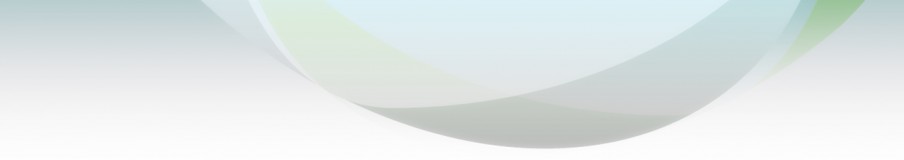 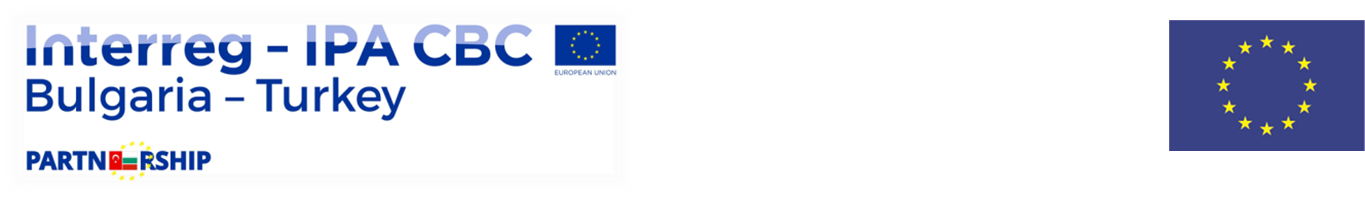 Обучение 
„Изпълнение на проекти“
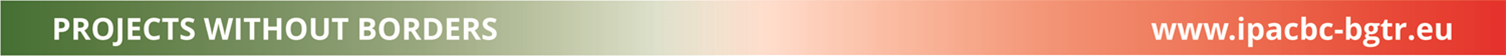 Хасково, 29 март 2017
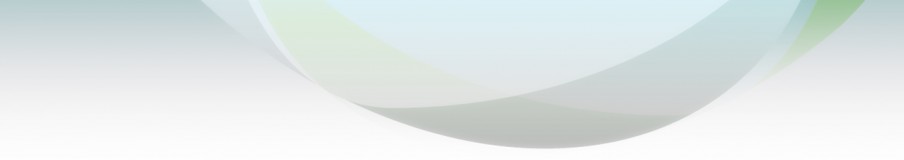 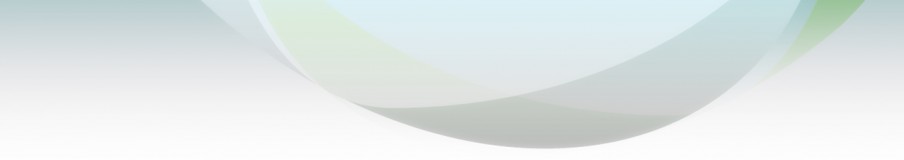 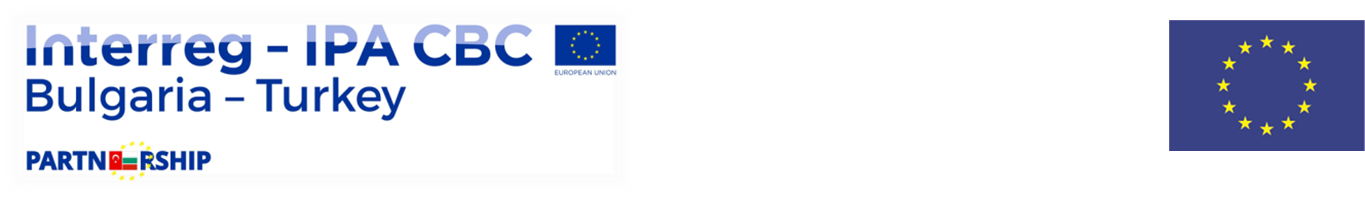 МОЪВЕДДУЛ 2.1 
МОДУЛ 2.1
Техническо изпълнение на проектите и мониторинг
Хасково, 29 март 2017 
ОБУЧЕНИЕ „ИЗПЪЛНЕНИЕ НА ПРОЕКТИ“
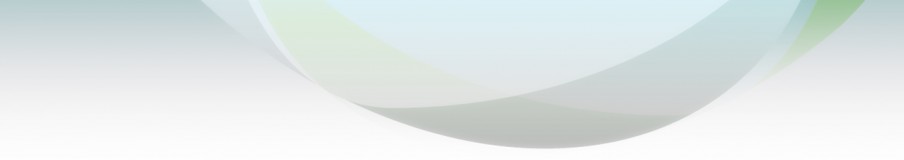 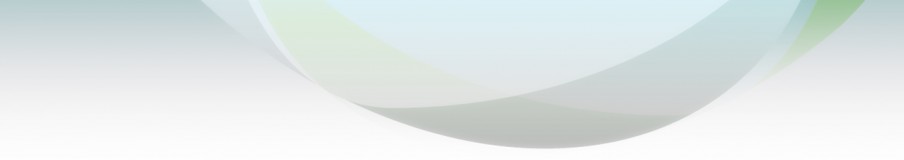 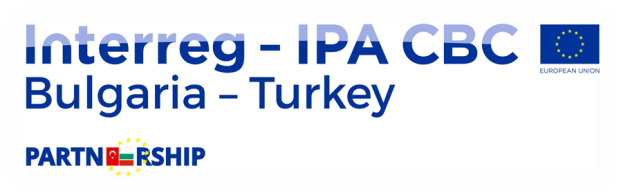 Основни принципи на техническото докладване НА проекта
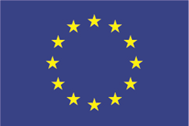 Защо проектът се отчита? - докладът за прогреса (Анекс 3) предоставя информация за напредъка на дейностите на всички проектни партньори. 
КОЙ? - ВП предава отчета на СС по електронен път посредством портала за бенефициенти, използвайки информацията, предоставена от всички проектни партньори. 
финален доклад - процедурите по неговото изготвяне, изпращане и проверка са идентични с тези за тримесечните отчети. Заедно с него, ВП предоставя и Финално описание на проекта (Анекс 3.1). 
СРОКОВЕ – междинните доклади се изготвят на 3-месечна база и се изпращат до 10 работни дни след края на отчетния период. Финалният доклад се предоставя до 20 работни дни след края на периода на изпълнение на проекта. 
                                               ако договорът за субсидия е подписан на 22.07.2017, първият ден от изпълнението на 10-месечен проект е 23.07.2017. Първото тримесечие обхваща 23.07.2017 - 22.10.2017, а последният отчетен период (в случая по-кратък от 3 месеца) е 23.04.2018 - 22.05.2018.
Практичен пример:
NB! Отчитането на резултатите от изпълнението на дейностите в част 2.1 на доклада е различно от постигането на проектните индикатори (Output Indicators) в част 3.1 на финалния доклад.
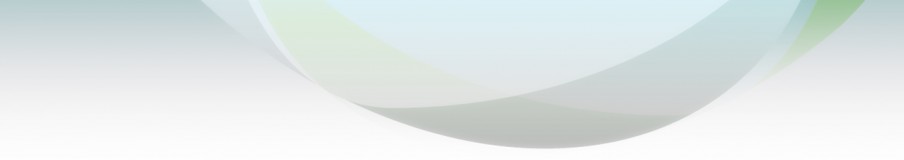 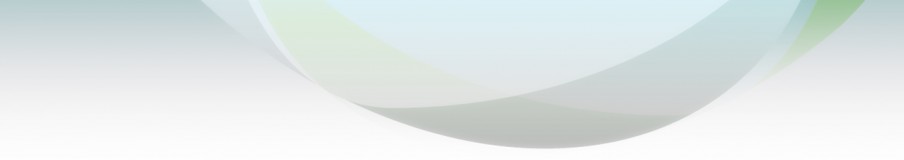 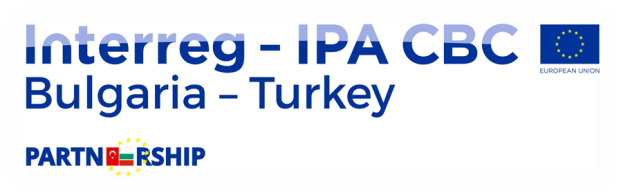 СЪДЪРЖАНИЕ НА ДОКЛАДА ЗА НАПРЕДЪКА НА ПРОЕКТА
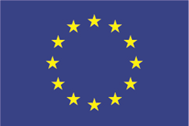 Анекс 3 се изготвя на английски език и се състои от три части:
Основни данни - съдържа административна информация за проекта; 
Доклад за изпълнение на дейностите:
Изпълнени дейности и тези в процес на изпълнение *през съответния отчетен период. Информацията за всяко предишно тримесечие ще се добавя автоматично;
Сключени договори по процедури за поддоговаряне и договори с лица/ фирми, които не се поддоговарят (или фактури, в случай на директни плащания) *с натрупване; 
Спазване на времевия график на дейностите *през съответния отчетен период; 
Дейности за информация и публичност *с натрупване; 
Изменения на договора *с натрупване.
Наблюдение и свързаност:
Постигане на планираните проектни индикатори *с натрупване;
Разделите, свързани с трансграничния характер, съответствие с регионални, национални и европейски програми, партньорство, хоризонтални теми, трансграничен ефект и устойчивост са задължителни само за финалния доклад за напредъка.
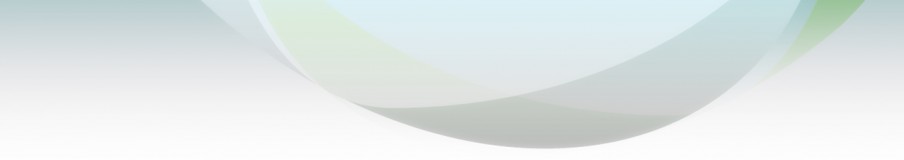 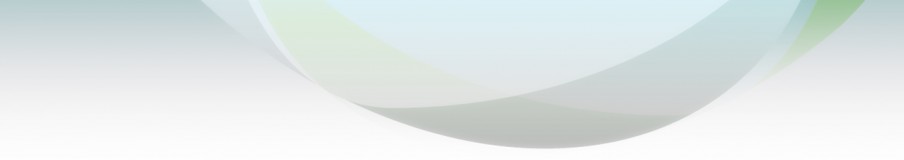 ОЦЕНКА НА ДОКЛАДА ЗА НАПРЕДЪКА
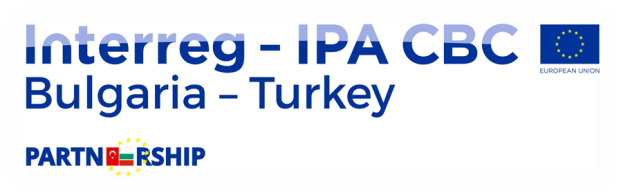 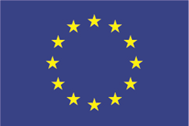 Проверката се извършва документално от Съвместния Секретариат. 
Целта е да се проконтролира напредъкът на проекта в съответствие с формуляра за кандидатстване. 
При необходимост, докладът може да се върне на ВП за корекция/ пояснение. Крайният срок за предоставяне на документи/ разяснения в СС е 5 работни дни.   
Заедно с доклада за напредъка партньорът представя (посредством бенефициентския портал) и подкрепяща документация, доказваща изпълнението на дейностите.
NB!
NB! Източниците за проверка на отделните видове дейности се разглеждат подробно в точки 6.2 (доказателствена документация за техническото изпълнение) и 7.9 (финансова и счетоводна документация по бюджетни линии) на Наръчника. Документацията трябва да бъде представена и по време на проверките на място. 
Изразходваните средства ще бъдат възстановени от Програмата само в случай, че съответният отчет за напредъка на проекта е приет и одобрен от СС!
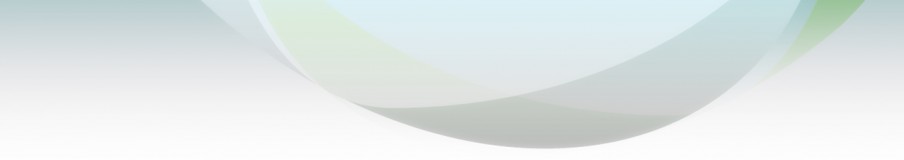 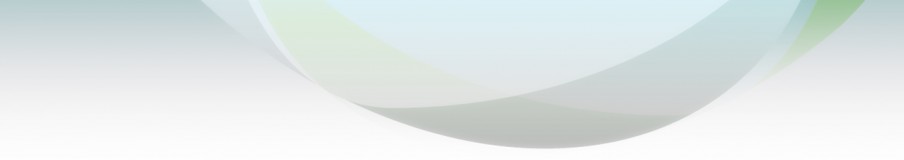 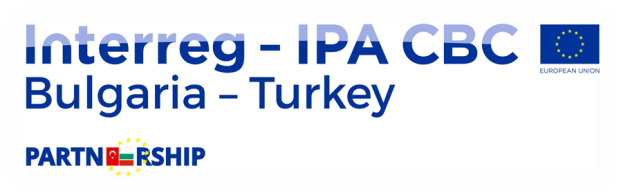 ЧЕСТО ДОПУСКАНИ ГРЕШКИ ПРИ ПОПЪЛВАНЕ НА ДОКЛАДА ЗА НАПРЕДЪКА
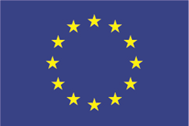 Раздел „Основни данни“ – неправилен отчетен период или начало и край на проекта; не са посочени действителното лице или актуални данни за контакт и т.н.   
Раздел Изпълнение на дейностите: 
Част 2.1 - не са изброени всички дейности с точните им наименования и поредност;  отчетени са с натрупване от предходните периоди; не са обосновани разликите спрямо планирания времеви график; вместо конкретните постигнати резултати от изпълнението, са отчетени индикаторите за резултат от т. 3.1 и т.н.;
Част 2.2 - не е посочена действителната сума на сключения договор с изпълнител/ фактура, а индикативната стойност от Плана за обществените поръчки; в случай, че даден разход се отнася до повече от една бюджетна линия, е посочена само една от тях и т.н.;
Част 2.3 – отчетена е информация с натрупване от предходни периоди или несъответстваща на описаните отклонения в част 2.1;
Част 2.4 - не е отчетена информация с натрупване от предишни периоди или не съответства на дейностите по информация и публичност, описани в част 2.1 или във формуляра за кандидатстване и бюджета;  
Част 2.5 - информацията не е посочена с натрупване от предишни периоди.
Раздел Наблюдение и свързаност: в колона „Коментари“ не са обосновани отчетените стойности на изпълнение на индикаторите или има противоречие между стойността на постигане и обосновката.
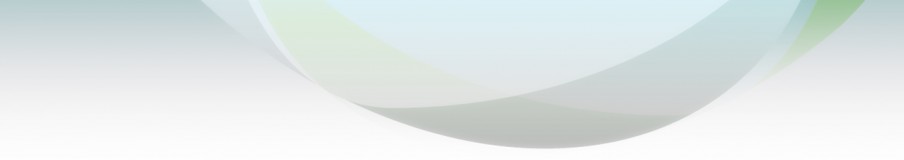 [Speaker Notes: *конкретни постигнати резултати от изпълнението на дейностите* (колона „Outputs delivered in the reporting period“ в т. 2.1) през отчетното тримесечие са напр. - ремонтиран физкултурен салон, доставено оборудване, изработена стратегия, ръководство, др., проведен обучителен семинар, конференция, изработени рекламни материали и т.н.]
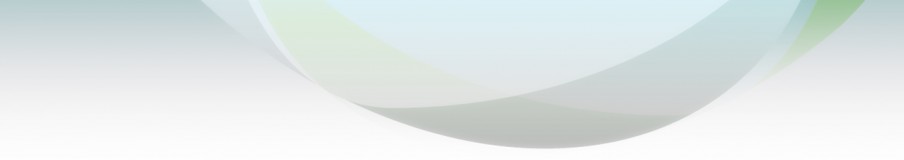 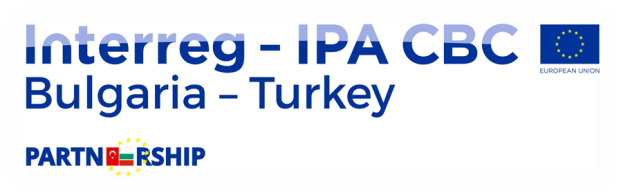 ЧЕСТО ДОПУСКАНИ ГРЕШКИ ПРИ ТЕХНИЧЕСКОТО ИЗПЪЛНЕНИЕ НА ПРОЕКТА
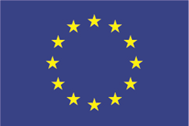 Проектните партньори не познават договора за субсидия, Наръчника за изпълнение на проекти и специфичните правилата и крайни срокове на Програмата;
Липсва ефективна комуникация и съдействие между партньорите;
Мениджърът на проекта не е установил правила за комуникация между партньорите;
Неправилно планиране и разпределение на задачи и отговорности между партньорите;
Късен старт на подготовката на докладите за напредъка, водещ до закъснение в подаването им;
Техническите отчети не са в съответствие с програмните правила, образци, срокове за докладване; 
Липсват документални доказателства за извършените дейности, постигнати резултати и индикатори от партньорите;
Липсваща информация (вкл. снимки) поради несистемно архивиране на дигитален/ хартиен носител;
Не са съхранени копия от интелектуалните продукти и рекламни материали;
Не са спазени правилата за визуализация и публичност.
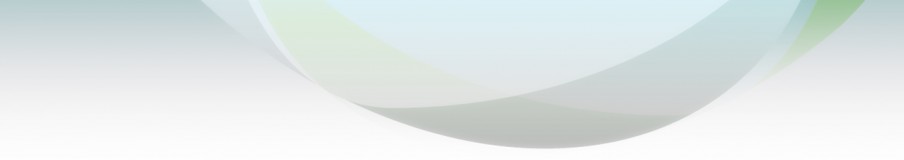 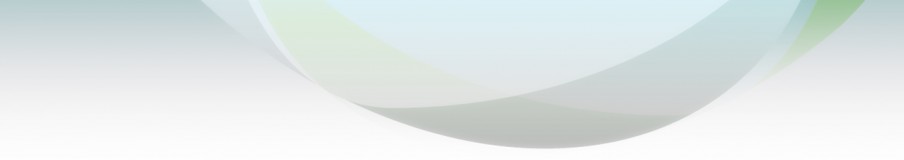 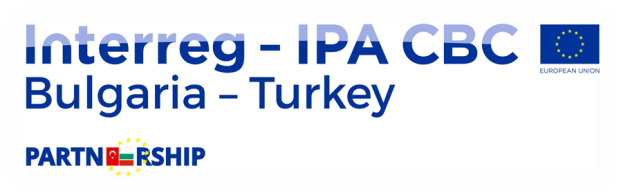 ЧЕСТО ДОПУСКАНИ ГРЕШКИ ПРИ организиране или участие в събития по ПРОЕКТА
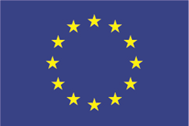 Екипът по проекта не осъществява контрол върху работата на изпълнителя, не се придържа към планираните дейности и бюджет, няма опит при организиране на събития;
Липсва дневен ред за всеки от дните на събитието - не са упоменати място, продължителност, имена на лекторите и дали по проекта има предоставени кафе паузи/ кетъринг/ превод, т.н;    
Сливане на двудневна програма в еднодневна или нарушаване на дневния ред;
Липсва списък с участници за всеки отделен ден на събитието, подписан от всеки участник; 
Не са събрани и архивирани материалите от събитието; 
Липсват качествени снимки/ клипове от всеки отделен ден на събитието (от различни ъгли/ моменти), даващи представа за: общия брой участници, наетата зала и оборудване, кафе пауза, кетъринг, обучители/ водещи/ преводачи, презентационен екран, програмна/ проектна визуализация, раздаване на материали на участниците, т.н. Снимките трябва имат дата (за предпочитане автоматично от фотоапарата);
Не е изготвен доклад от събитието;
Не са спазени правилата за визуализация и публичност на Програмата;
Не е качена информация за събитието, вкл. снимки на сайта на проекта/ бенефициента.
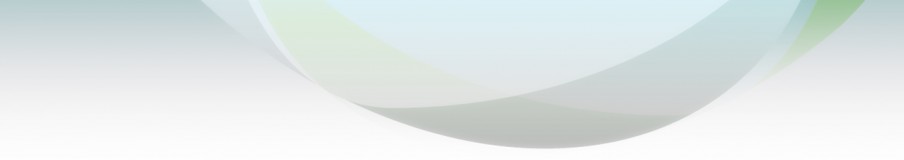 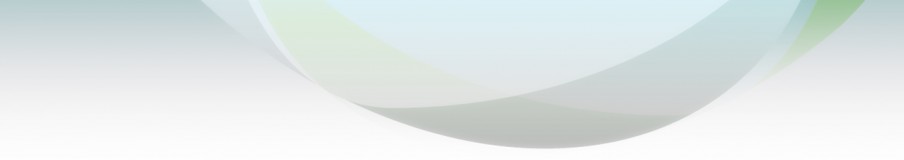 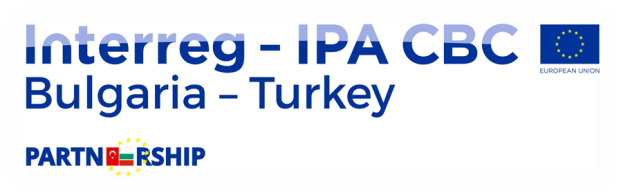 МОНИТОРИНГ НА ПРОЕКТНО НИВО
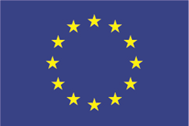 Мониторингът на проекта се извършва от Съвместния секретариат и цели проверка на:
Съответствието между реализирани и планирани дейности и между дейности и цели на проекта;
Спазването на времевия график за осъществяване на дейностите;
Съответствието на процедурите за поддоговаряне с одобрения план за тръжните процедури; 
Постигнатите резултати и индикатори и спазване на правилата за публичност;
Идентифициране на рискове.
Основни източници за проследяване на изпълнението и прогреса на проектите са докладите за напредък и посещенията на място. 
Проверките на място се провеждат в офиса на Водещия партньор/ партньора по проекта или на мястото на изпълнение на дейностите (строителна площадка, място на провеждане на събития, на доставка, т.н.).	
По време на посещенията на място се прилагат два основни инструмента – проверка на документацията и интервюта с членовете на екипа.
NB! На етап изпълнение на проекта, по време на всички основни събития (пресконференции, семинари, изложения, концерти, официални откривания на построен/ обновен обект, техническо приемане на обекта, т.н.), бенефициентите трябва да поканят СС като наблюдатели – писмено в 10-дневен срок преди датата на събитието.
В точки 6.2 и 7.9 на Наръчника са представени подробни списъци с източниците за проверка на отделните видове дейности, които трябва да се представят по време на проверките на място.
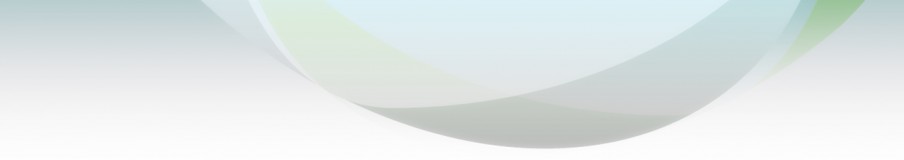 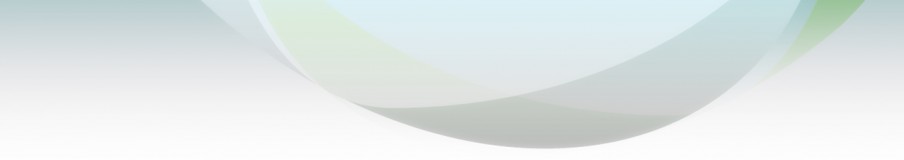 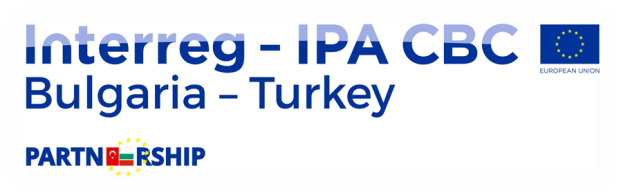 ПРОВЕРКИ НА МЯСТО
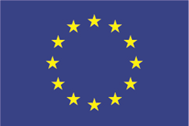 Първоначално посещение на място от СС или среща в офиса на СС с цел запознаване с екипа на проекта, проверка на капацитета и ресурсите му за изпълнение на дейностите, отношенията между партньорите, идентифициране на рисковете, т.н. 
Внезапни проверки на място (ad-hoc) могат да бъдат провеждани по време на целия период на изпълнение на проекта. Извършват се в случай на сериозни проблеми/ рискове, възникнали по време на изпълнението и са насочени към анализ на ситуацията и предприемане на адекватни мерки. Като по-високо рискови, инвестиционните проекти са обикновено обект на специални проверки на място. 
Финално посещение на място след края на проекта – проверка на постигнатите резултати и индикатори в т.ч доставено оборудване, получени услуги, изпълнени строително-ремонтни работи, визуализация, документацията, удостоверяваща изпълнението на дейностите, т.н.
Последващи проверки на място (ex-post) - целта е проверка на съответствието и функционирането на придобитите активи и дали всички резултати, активи и придобивки се използват безплатно от целевите групи и широката общественост. 
Одит на проекта - извършват се от Одитиращия орган (ОО) или от външни одитори от името на ОО, наречени “второ ниво на контрол”. Водещият партньор и неговите партньори следва да предоставят цялата проектна документация и да осигурят достъп до офиса.
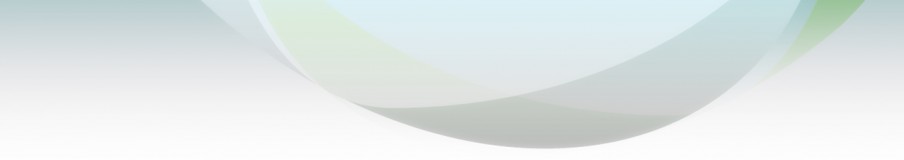 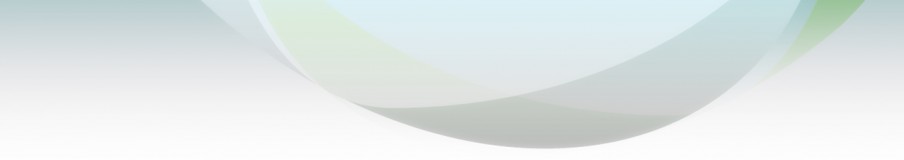 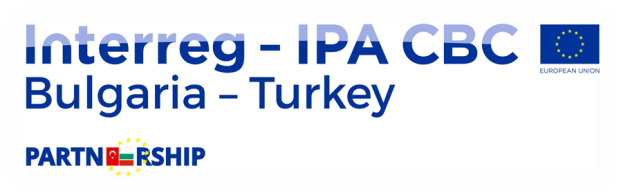 Често срещани пропуски на бенефициентите при подготовката и провеждането на проверките на място
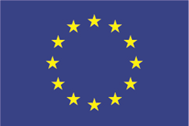 Недостатъчно добре подредена и архивирана документация; 
Липса на документи – приемно предавателни протоколи със серийните номера на доставените артикули, сертификати за произход, непълнота в съдържанието, т.н.;
Забавяне при издаването на документи, свързани със строителството;
Липса на информационна табела/ знак;
Липсваща информация за дейностите на другия партньор или неговата документация;
Често срещани грешки и причини за липса на устойчивост на проектните резултати: 
Липса на партньорство за осигуряване на устойчивост на проекта;
Сградата, помещението, оборудването  не се използват за целите, планирани по проекта; 
Не са предвидени средства за регулярна поддръжка на сградата, помещението, създадени работни/ обучителни места, доставено оборудване, създадени услуги/ уебсайтове и др.;
Не е определен отговорник за поддръжка на инвестицията, услугата; 
Липсва публичност сред местното население за ползите от проекта.
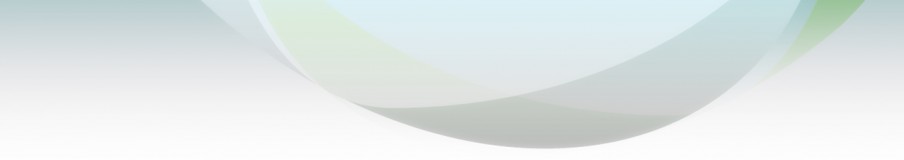 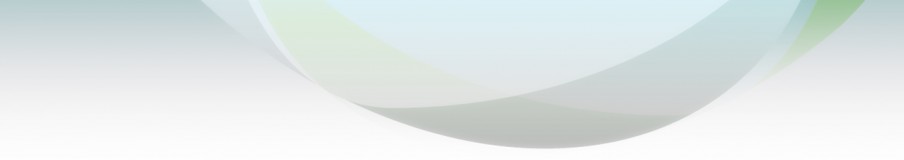 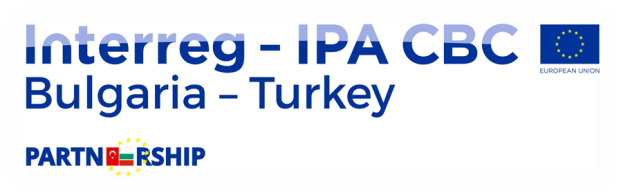 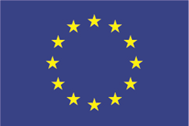 МОЪВЕДДУЛ 2.1 
БЛАГОДАРЯ ЗА ВНИМАНИЕТО!
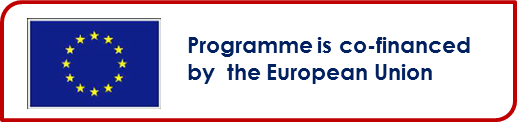 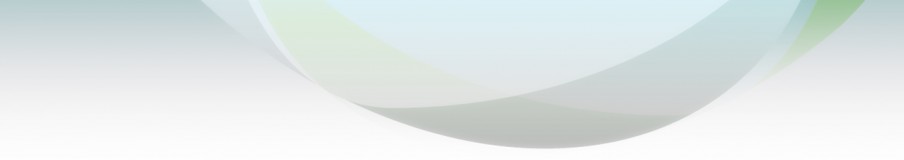